ESTUDO  METÓDICO
  O  EVANGELHO  SEGUNDO  O  ESPIRITISMO
CAP.  I
NÃO  VIM  DESTRUIR
A  LEI

AS  TRÊS  REVELAÇÕES:
MOISÉS,  CRISTO,  ESPIRITISMO.
3ª  -  ESPIRITISMO
O  QUE  É  O  ESPIRITISMO?
É  O  CONJUNTO  DE  PRINCÍPIOS
E  LEIS  CONTIDOS  NAS  OBRAS  BÁSICAS  CODIFICADAS  POR  ALLAN  KARDEC.
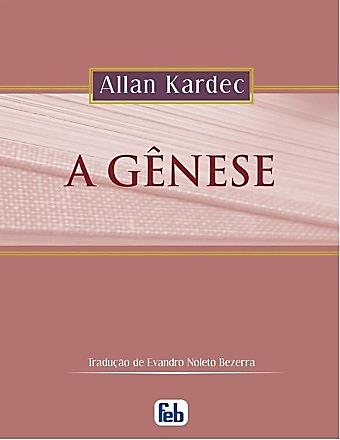 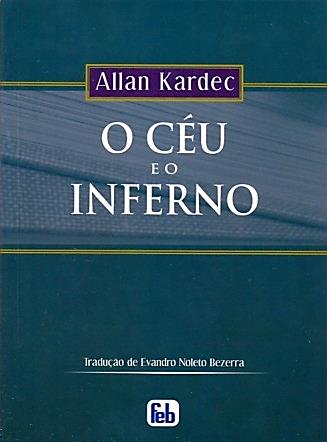 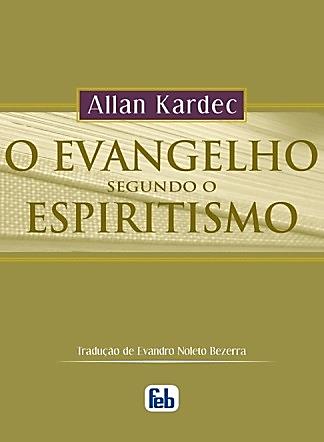 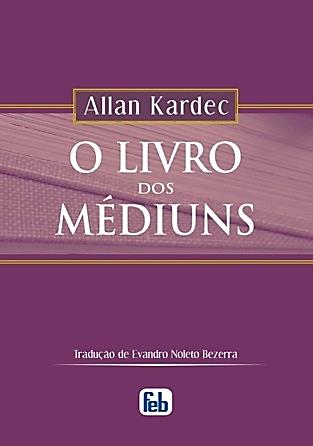 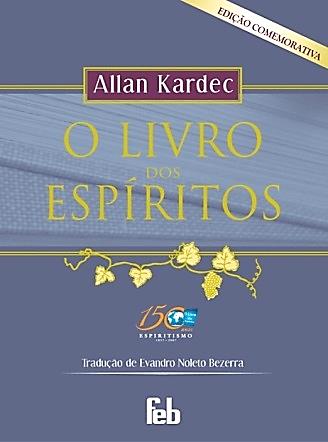 O  ESPIRITISMO
É  A  CIÊNCIA  NOVA  QUE  VEM  REVELAR,  POR
MEIO  DE  PROVAS  IRRECUSÁVEIS,  A  EXISTÊNCIA
E  A  NATUREZA  DO  MUNDO  ESPIRITUAL  E  AS  SUAS  RELAÇÕES  COM  O  MUNDO  CORPÓREO.
O  MUNDO  ESPIRITUAL
É  MOSTRADO  PELO  ESPIRITISMO:
COMO
FONTE  DE  IMENSIDADE  DE  FENÔMENOS  
ATÉ  HOJE  INCOMPREENDIDOS.
COISA  NATURAL  E  NÃO  SOBRENATURAL.
O  ESPIRITISMO
É  A  CHAVE  COM  O  AUXÍLIO  DA  QUAL  
TUDO  SE  EXPLICA  DE  MODO  FÁCIL.
A  PRIMEIRA  REVELAÇÃO
A  LEI  DO  VELHO  TESTAMENTO:
TEVE  EM  MOISÉS  A  SUA  PERSONIFICAÇÃO.
OS  10  MANDAMENTOS.
A  SEGUNDA  REVELAÇÃO
A  LEI  DO  NOVO  TESTAMENTO:
FOI  TRAZIDA  PESSOALMENTE  PELO  CRISTO.
O  ESPIRITISMO
É  A  TERCEIRA 
REVELAÇÃO  DA  LEI
DE  DEUS.
É  FRUTO  DO  ENSINO
 DADO  PELOS  ESPÍRITOS.
NÃO  TEM  A  PERSONIFICÁ-LO  NENHUMA  INDIVIDUALIDADE.
COMO  SE  DEU  A  TERCEIRA  REVELAÇÃO?
OS  ESPÍRITOS  PASSARAM  A  SE  MANIFESTAR
EM  TODOS  OS  PONTOS  DA  TERRA  POR
MEIO  DE  UMA  MULTIDÃO  DE  MÉDIUNS.
A   ELABORAÇÃO  HUMANA  
DA  TERCEIRA  REVELAÇÃO
COUBE  A  ALLAN  KARDEC  A  MISSÃO  DE  OBSERVAR, ANALISAR,  COMPARAR  E  ORGANIZAR  METODICAMENTE  TODOS  OS  ENSINAMENTOS,
   LEIS  E  PRINCÍPIOS  TRAZIDOS  PELOS
  ESPÍRITOS,  REUNINDO-OS  NAS
  CINCO  OBRAS  DA  CODIFICAÇÃO.
O  ESPIRITISMO
DESENVOLVE,  COMPLETA  E  EXPLICA,  DE  FORMA  CLARA,
O  QUE  FOI  DITO  SOB
A  FORMA  ALEGÓRICA.
NADA  ENSINA  EM  CONTRÁRIO  AO  QUE  O  CRISTO  ENSINOU.
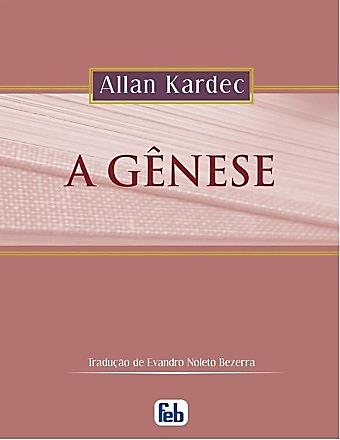 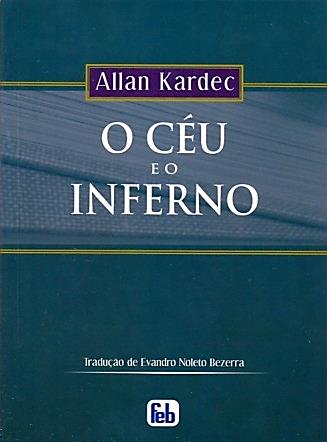 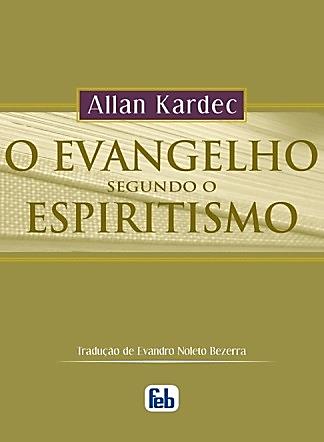 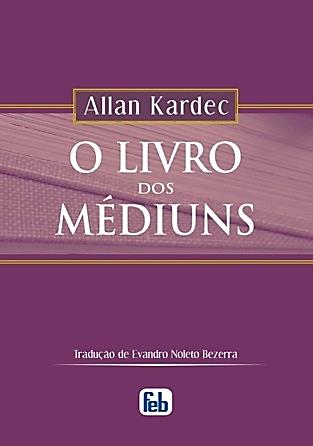 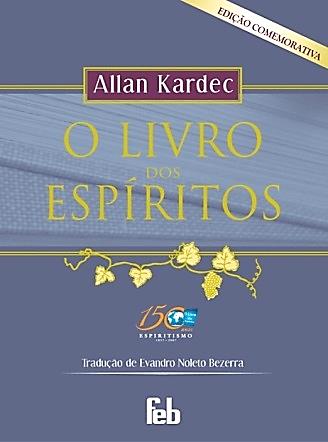 O  ESPIRITISMO
É  O  CONSOLADOR  PROMETIDO,  
CONFORME  ELE  ANUNCIOU.
É  OBRA  DO  CRISTO  
QUE  PRESIDE  À  REGENERAÇÃO  DA  TERRA.
REFLEXÕES:
IDEALIZAR  UM  OBJETIVO  PARA  CONTEÚDO.
COMENTAR  A  IDEIA  DE  COMPREENSÃO  MAIS  DIFÍCIL.
EXPOR  A  IDEIA  QUE  LHE  CAUSOU  MAIOR  IMPACTO.
PROPOR  APLICAÇÕES  PRÁTICAS  DO  TEMA  ESTUDADO.